RUMAH SAKIT JIWA DAERAH
dr. ARIF ZAINUDIN SURAKARTA
LAPORAN KINERJA
JANUARI 2017
CAPAIAN KINERJA PELAYANAN
PELAYANAN RAWAT INAP BERDASARKAN CARA BAYAR
PELAYANAN RAWAT JALAN BERDASARKAN CARA BAYAR
JUMLAH KUNJUNGAN PASIEN RAWAT JALANBERDASARKAN WILAYAH
DATA WILAYAH CAKUPAN SURAKARTA & JAWA TENGAH
Sragen
607
Blora
30
Grobogan
32
Karanganyar
621
Surakarta
689
Klaten
64
Boyolali
336
Sukoharjo
625
Jateng Lainnya
137
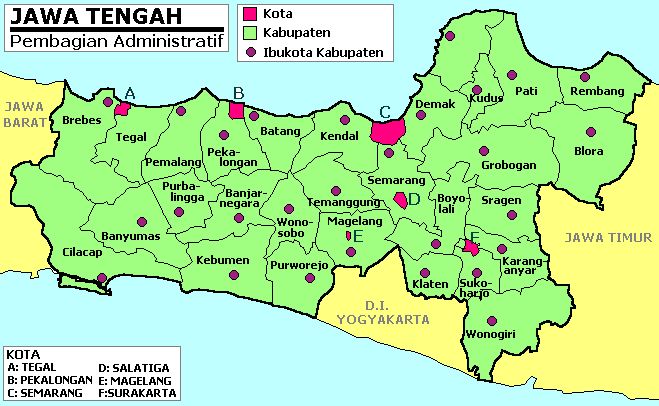 Wonogiri
205
DATA WILAYAH CAKUPAN JAWA TIMUR
Pacitan
11
Magetan
85
Jatim Lainnya
168
Ngawi 
104
Bojonegoro
16
Madiun
45
Ponorogo
48
JUMLAH KUNJUNGAN PASIEN RAWAT INAPBERDASARKAN WILAYAH
DATA WILAYAH CAKUPAN SURAKARTA & JAWA TENGAH
Sragen
38
Blora
2
Grobogan
3
Karanganyar
36
Surakarta
23
Klaten
1
Boyolali
16
Sukoharjo
29
Jateng Lainnya
12
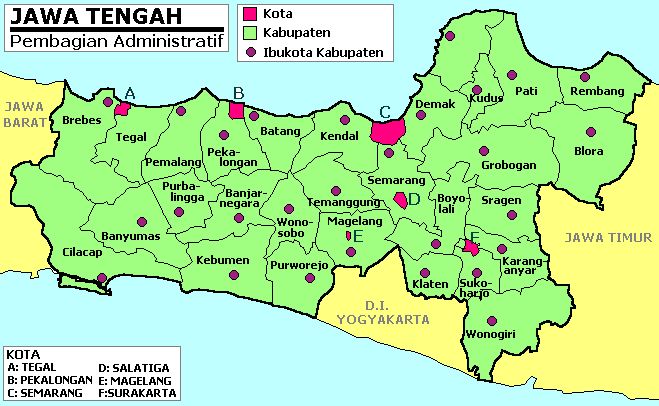 Wonogiri
17
DATA WILAYAH CAKUPAN JAWA TIMUR
Pacitan
6
Magetan
4
Jatim Lainnya
10
Ngawi 
11
Bojonegoro
0
Madiun
5
Ponorogo
5
LAPORAN KEGIATAN INSTALASIBULAN JANUARI 2017
INSTALASI FARMASI
INSTALASI FISIOTERAPI
INSTALASI GIGI & MULUT
INSTALASI KESWAMAS
INSTALASI LABORATORIUM
INSTALASI NAPZA
INSTALASI PSIKOGERIATRI
INSTALASI PSIKOLOGI
INSTALASI RADIOLOGI
INSTALASI REHABILITASI
INSTALASI TUMBUH KEMBANG ANAK
INSTALASI GAWAT DARURAT
INSTALASI ELEKTROMEDIK
INSTALASI RAWAT INAP
INSTALASI RAWAT JALAN
RAWAT JALAN NONPSIKIATRI
INSTALASI GIZI
INSTALASI LAUNDRY
INSTALASI SANITASI (1)
INSTALASI SANITASI (2)
INSTALASI IPS RS
SUBAG DIKLITBANG
KINERJA PENDAPATAN
TARGET 2017 & REALISASI PENDAPATAN TAHUN 2017
TARGET 2017 & REALISASI PENDAPATAN TAHUN 2017
TARGET 2017 & REALISASI PENDAPATAN TAHUN 2017